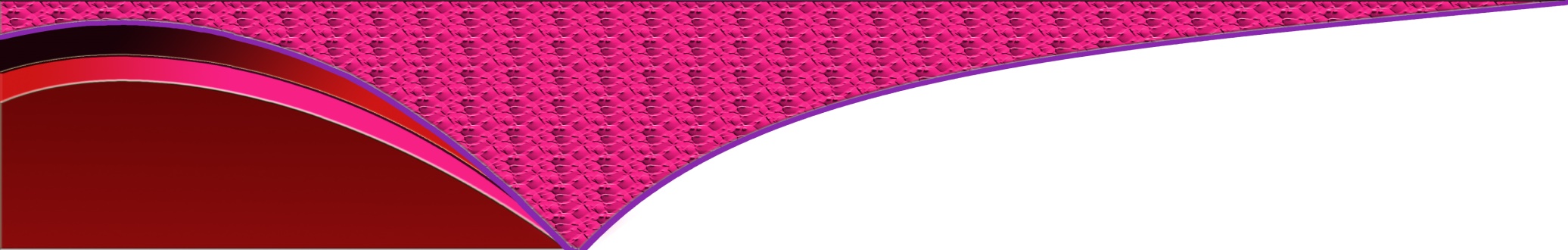 PHÒNG GD&ĐT THỊ XÃ BUÔN HỒ
Đề tài
TRƯỜNG MN HOA HỒNG
BÉ LÀM BAO NHIỀU NGHỀ
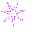 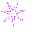 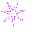 Kính chào quý cô giáo về dự giờ
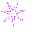 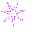 GV: nguyễn thị tuyết nhung
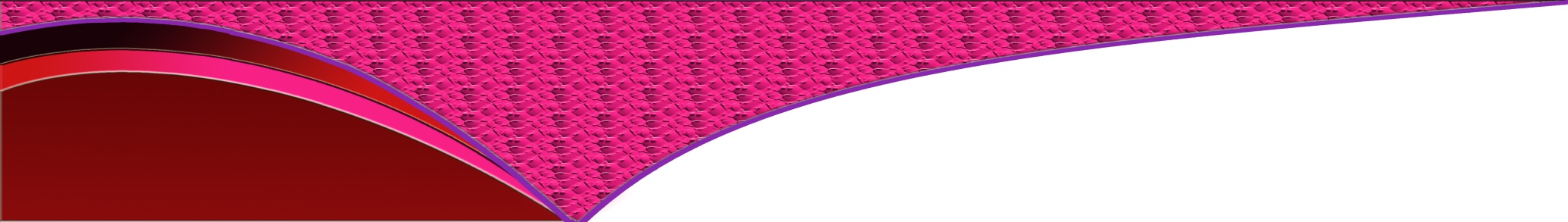 Đề tài
BÉ LÀM BAO NHIỀU NHGỀ
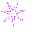 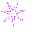 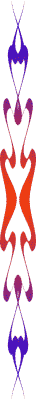 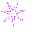 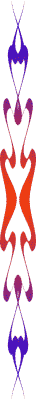 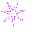 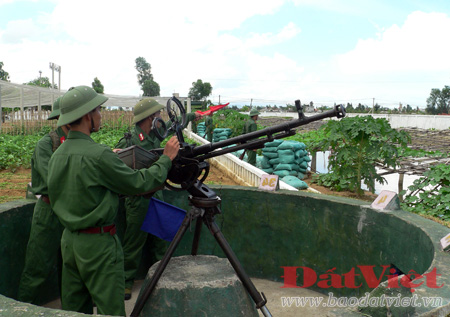 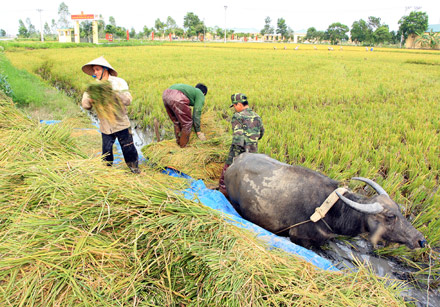 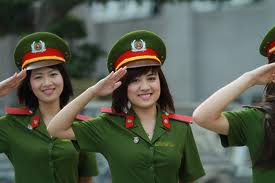 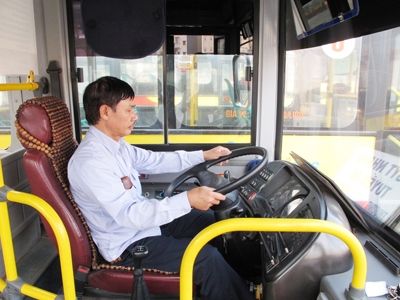 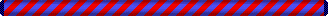 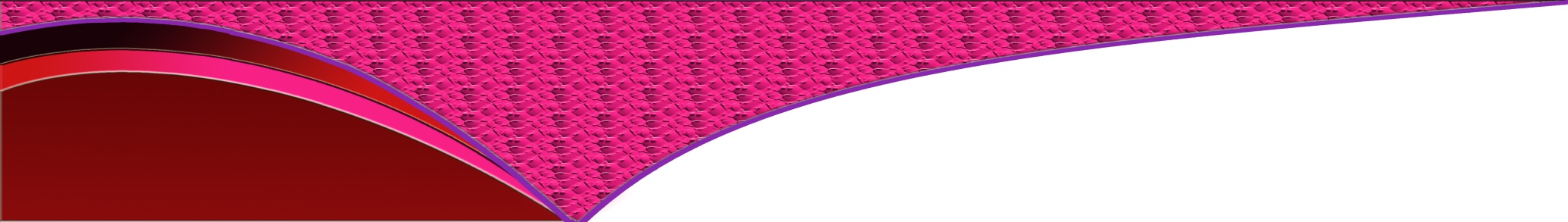 BÉ LÀM BAO NHIỀU NHGỀ
Đề tài
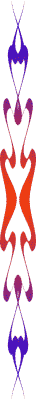 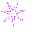 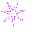 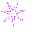 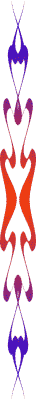 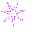 Hoạt động 2: Đọc thơ: Bé làm bao nhiêu nghề

Bé chơi làm thợ nề
Xây nên bao nhà cửa
Bé chơi làm thợ mỏ
Đào lên thật nhiều than
Bé chơi làm thợ hàn
Nối nhịp cầu đất nước
Bé chơi làm thầy thuốc
                                   Chữa bệnh cho mọi người 
                                               Bé chơi làm cô nuôi
                                              Xúc ăn cho cháu bé
Một ngày ở nhà trẻ
Bé làm bao nhiêu nghề
Chiều mẹ đến đón  về
Bé lại là cái cún
                                                           Yên Thao
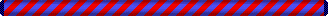 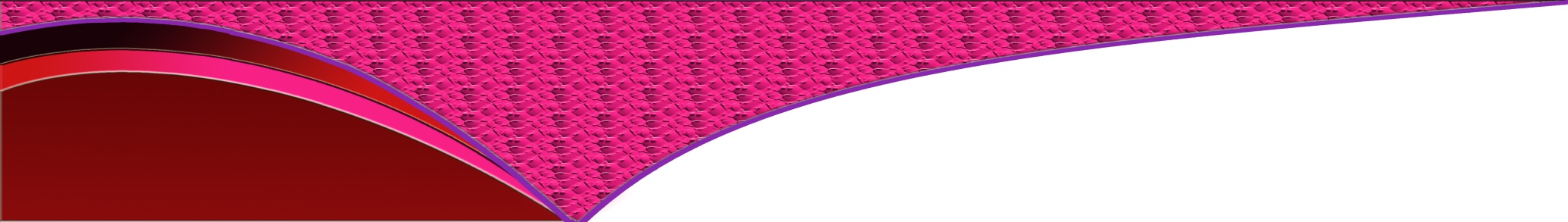 PHÒNG GD$ ĐT THỊ XÃ BUÔN HỒTRƯỜNG MẪU GIÁO HOA PƠ LANG
BÉ LÀM BAO NHIỀU NHGỀ
Đề tài
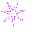 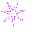 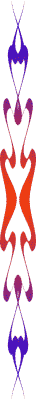 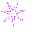 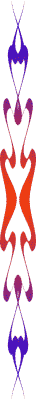 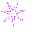 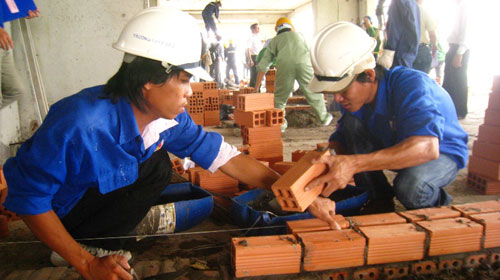 Thợ xây
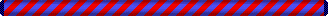 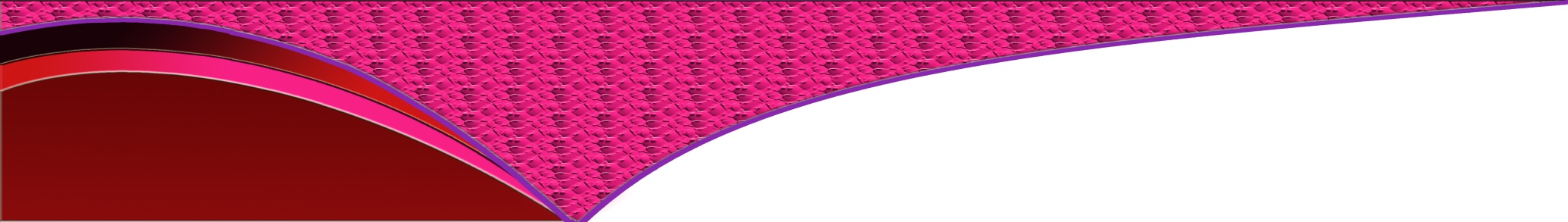 TRƯỜNG MẪU GIÁO HOAPƠ LANG
Đề tài
BÉ LÀM BAO NHIỀU NHGỀ
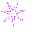 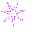 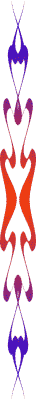 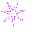 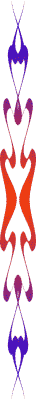 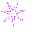 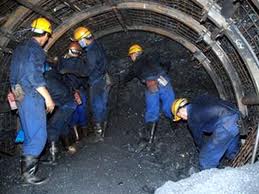 Thợ mỏ
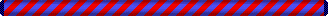 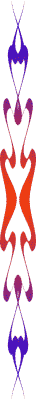 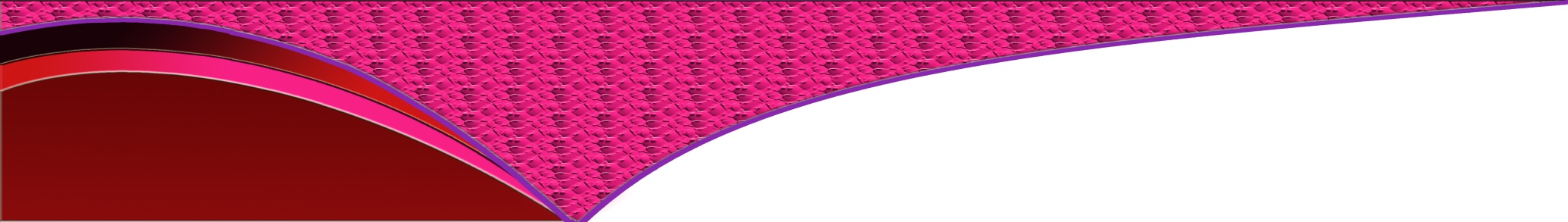 PHÒNG GD&ĐT THỊ XÃ BUÔN HỒ
BÉ LÀM BAO NHIỀU NHGỀ
TRƯỜNG MẪU GIÁO HOA SEN
Đề tài
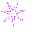 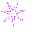 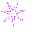 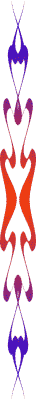 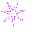 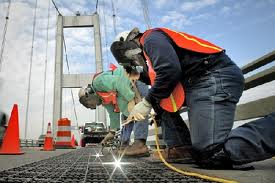 Thợ hàn
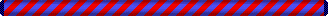 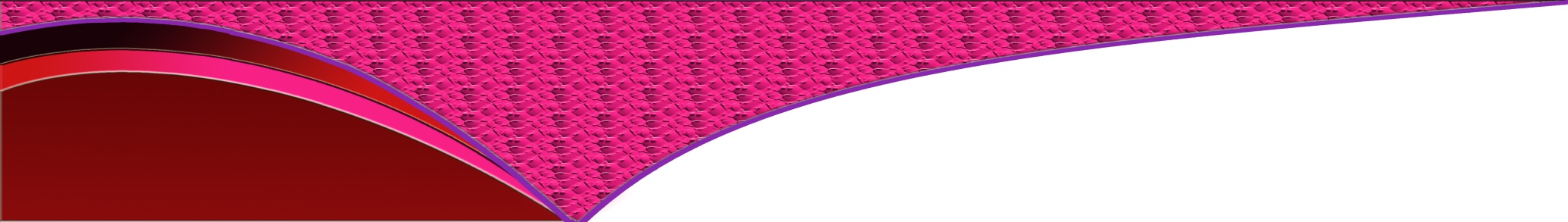 BÉ LÀM BAO NHIỀU NHGỀ
Đề tài
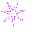 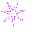 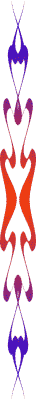 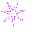 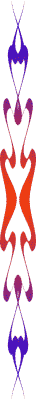 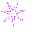 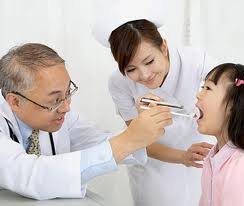 Bác sĩ
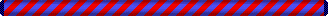 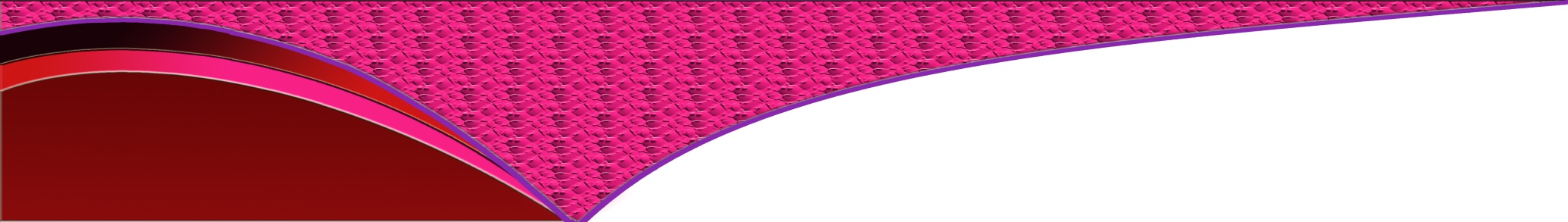 BÉ LÀM BAO NHIỀU NHGỀ
Đề tài
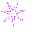 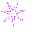 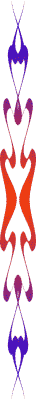 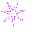 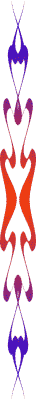 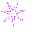 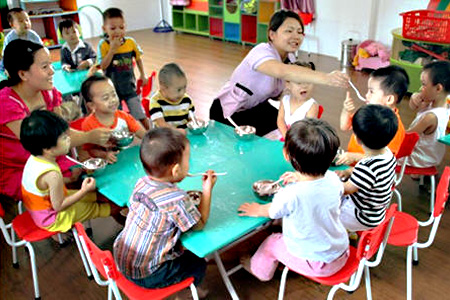 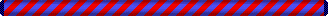 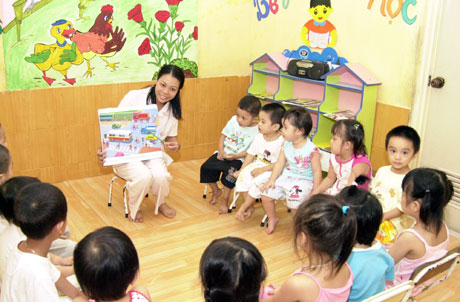 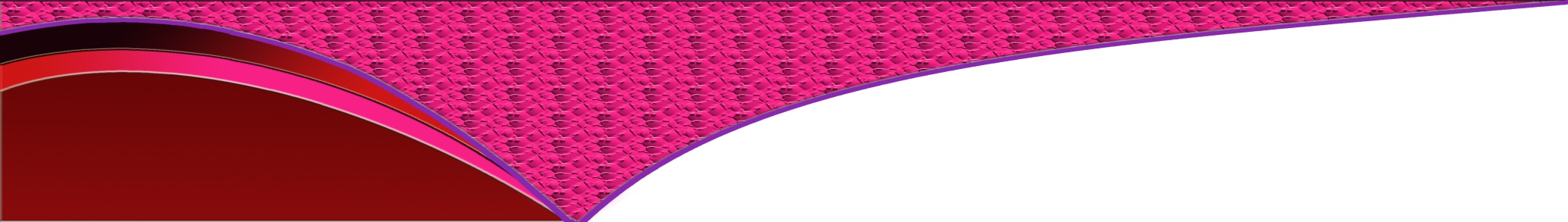 BÉ LÀM BAO NHIỀU NHGỀ
Đề tài
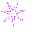 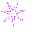 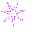 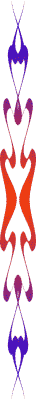 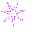 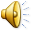 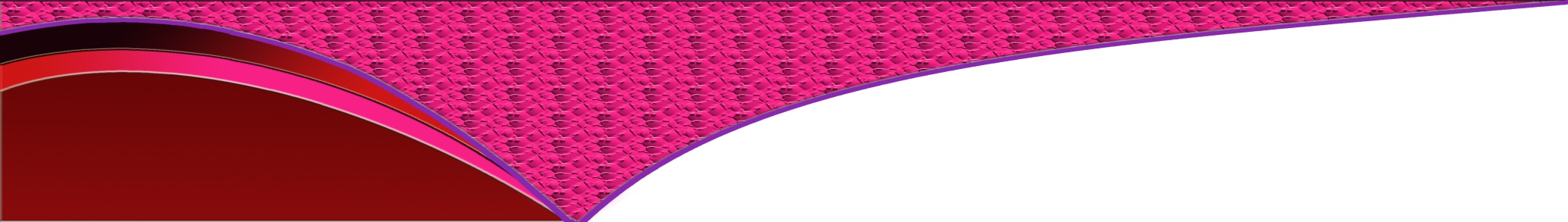 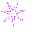 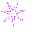 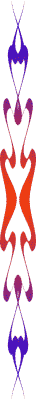 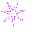 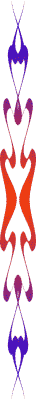 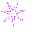 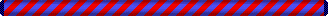 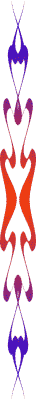 KẾT THÚC
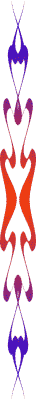 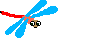 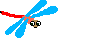 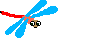 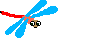 TẠM BIỆT QUÝ CÔ GIÁO VÀ CÁC CHÁU !
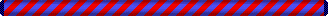